МБОУ «Дачная средняя общеобразовательная школа»
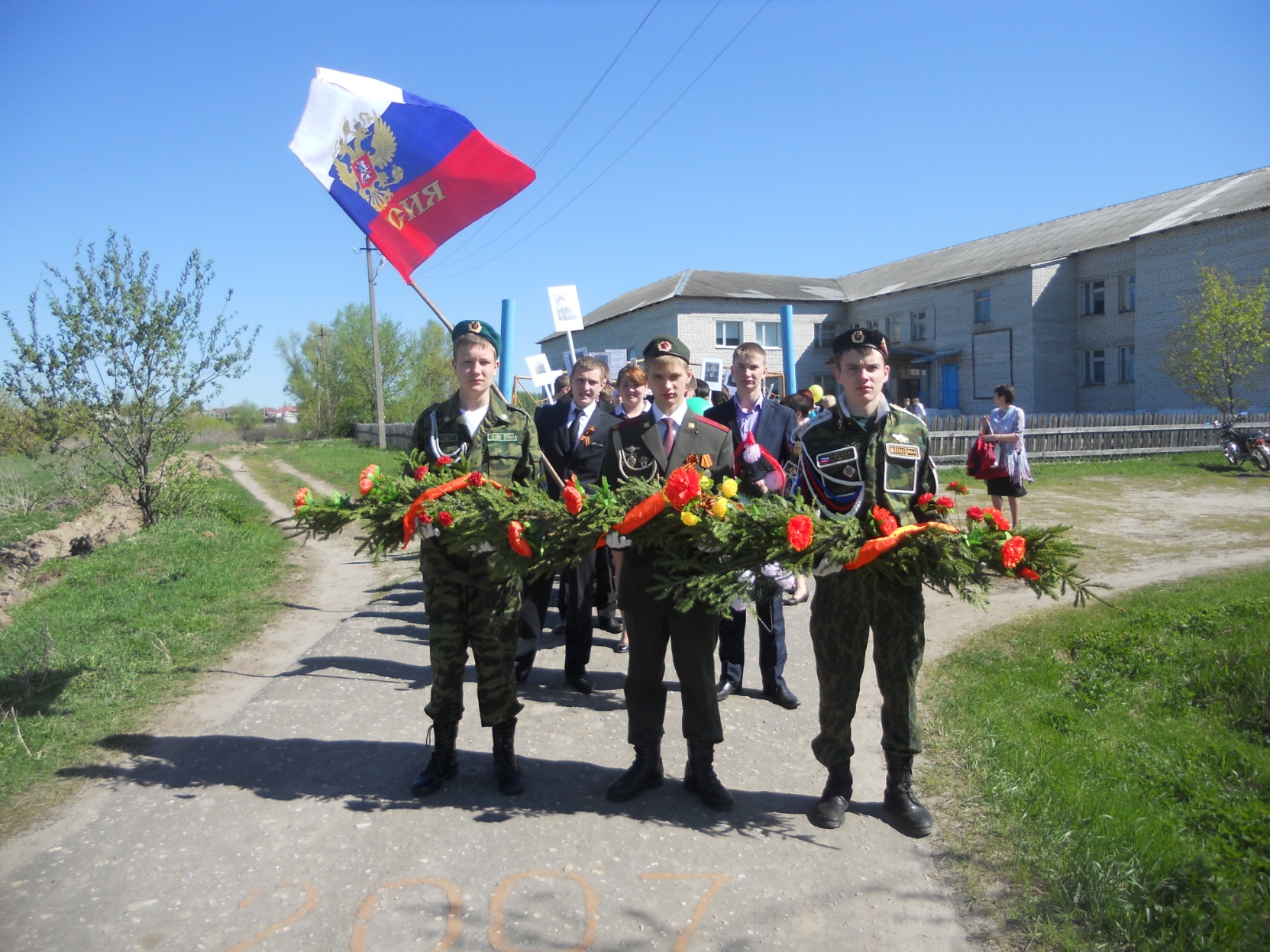 Бегунова Вера, ученица 11 классаМБОУ «Дачная СОШ»
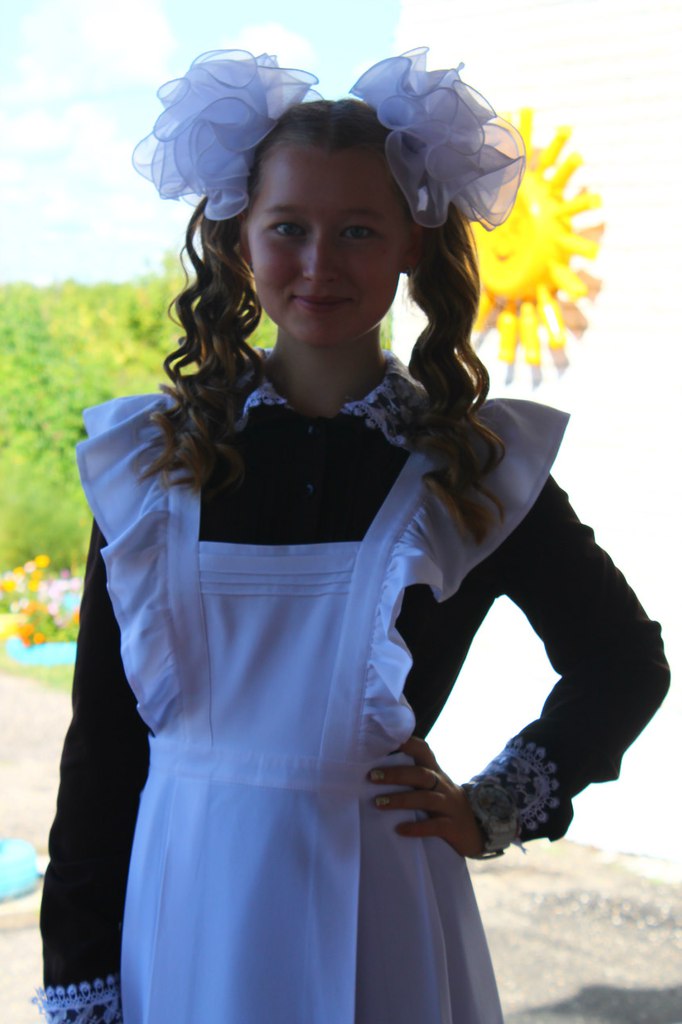 День знаний
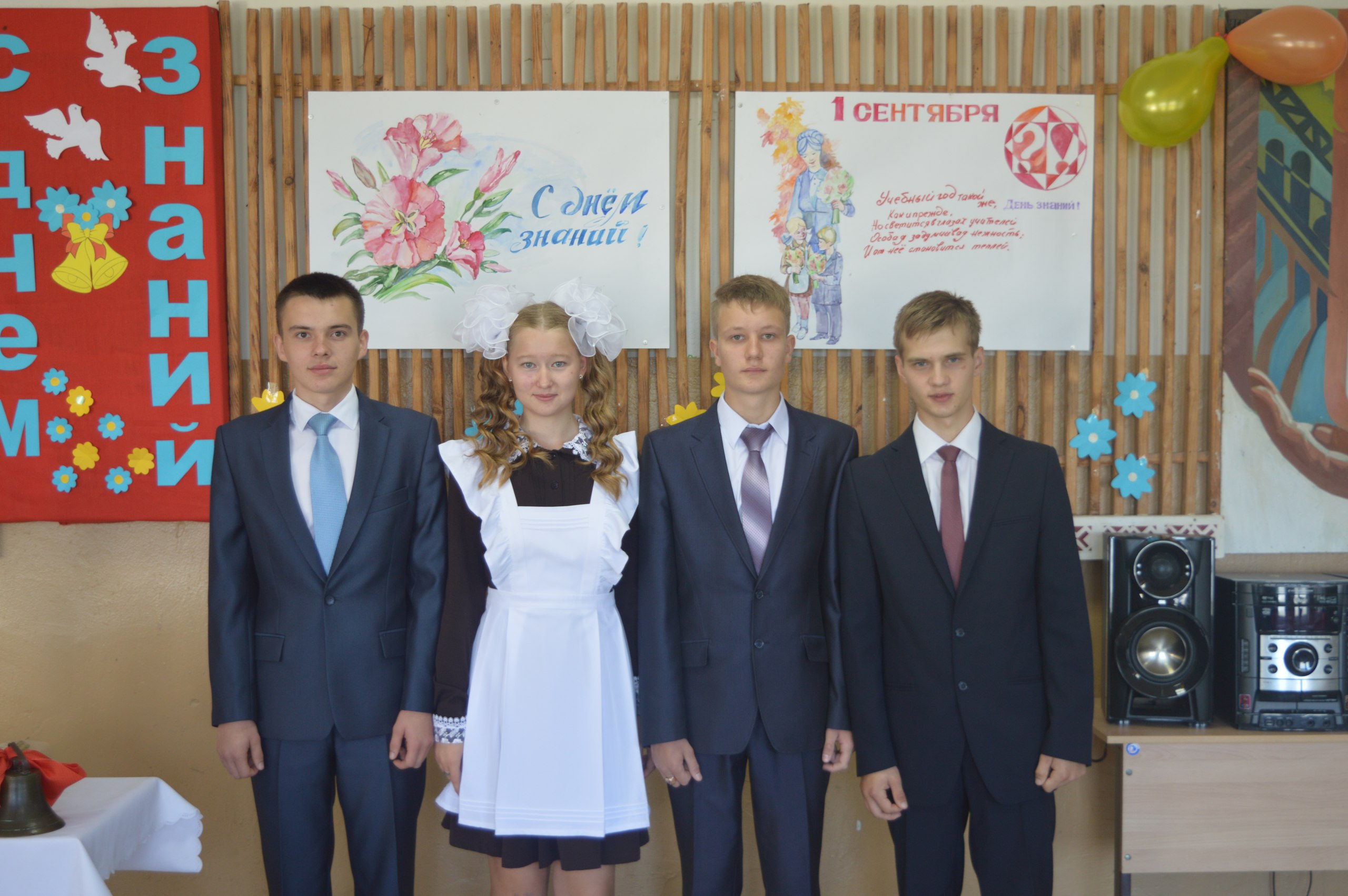 Защита Отечества – почётная обязанность гражданина России
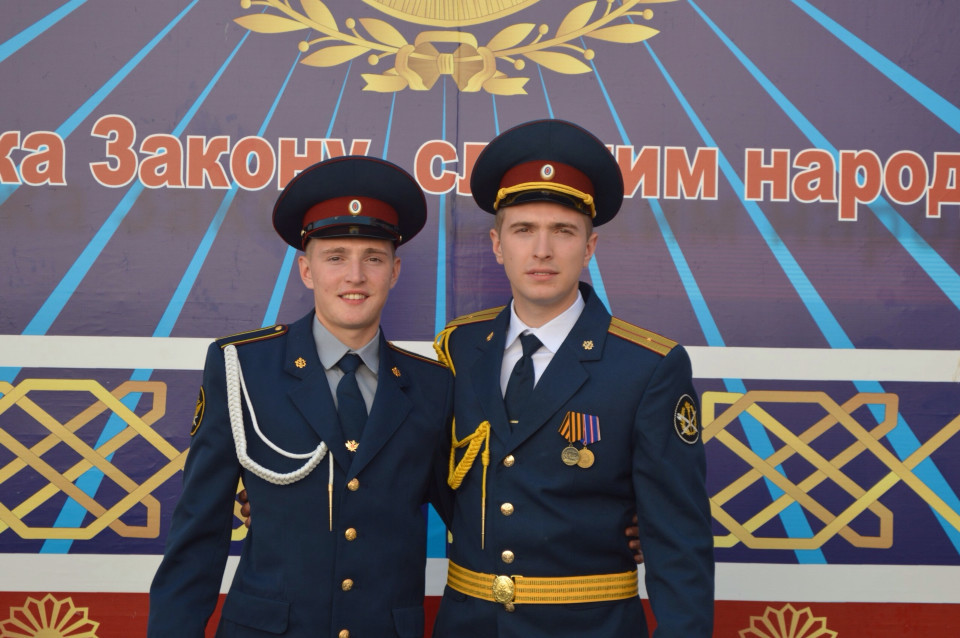 Конституция России
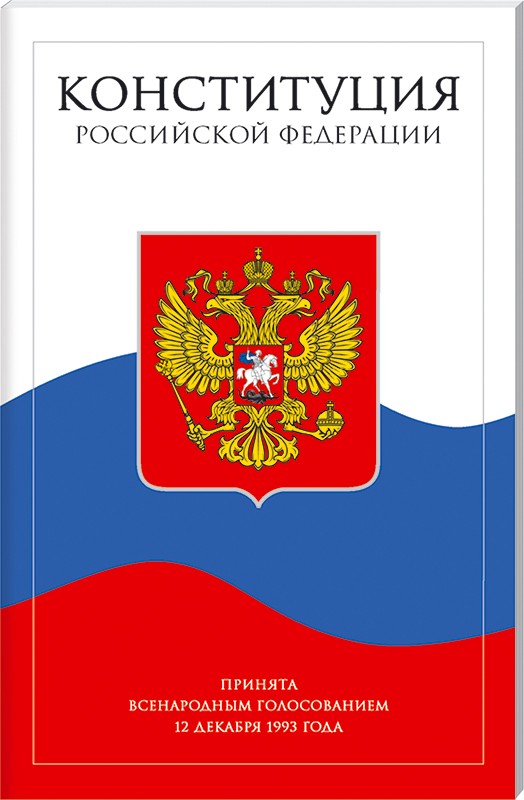 Статья 59. Защита Отечества является долгом и обязанностью гражданина...

        1. Защита Отечества является долгом и обязанностью гражданина Российской Федерации.
2. Гражданин Российской Федерации несет военную службу в соответствии с федеральным законом.
Почетный караулу Знамени Победы
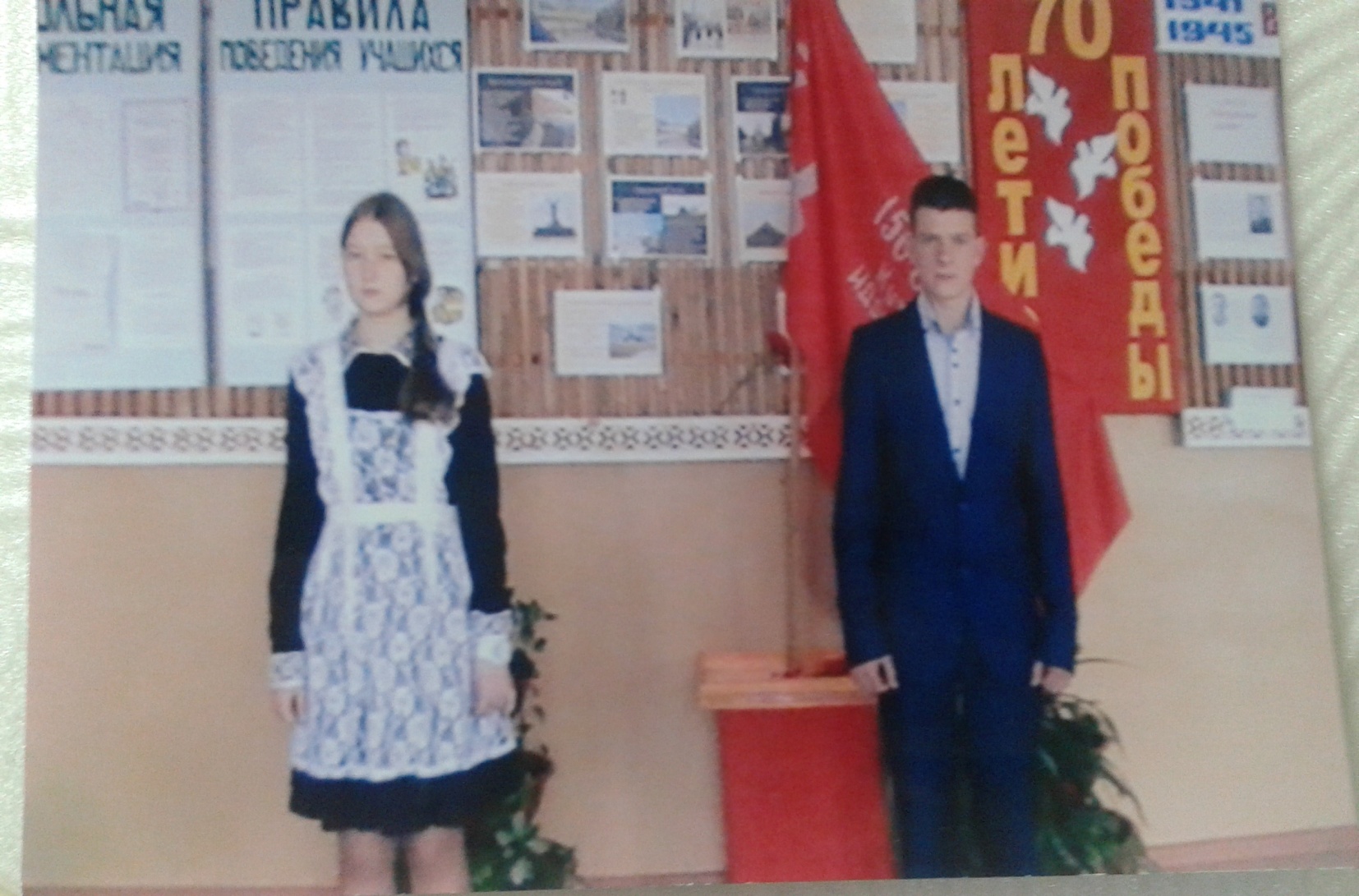 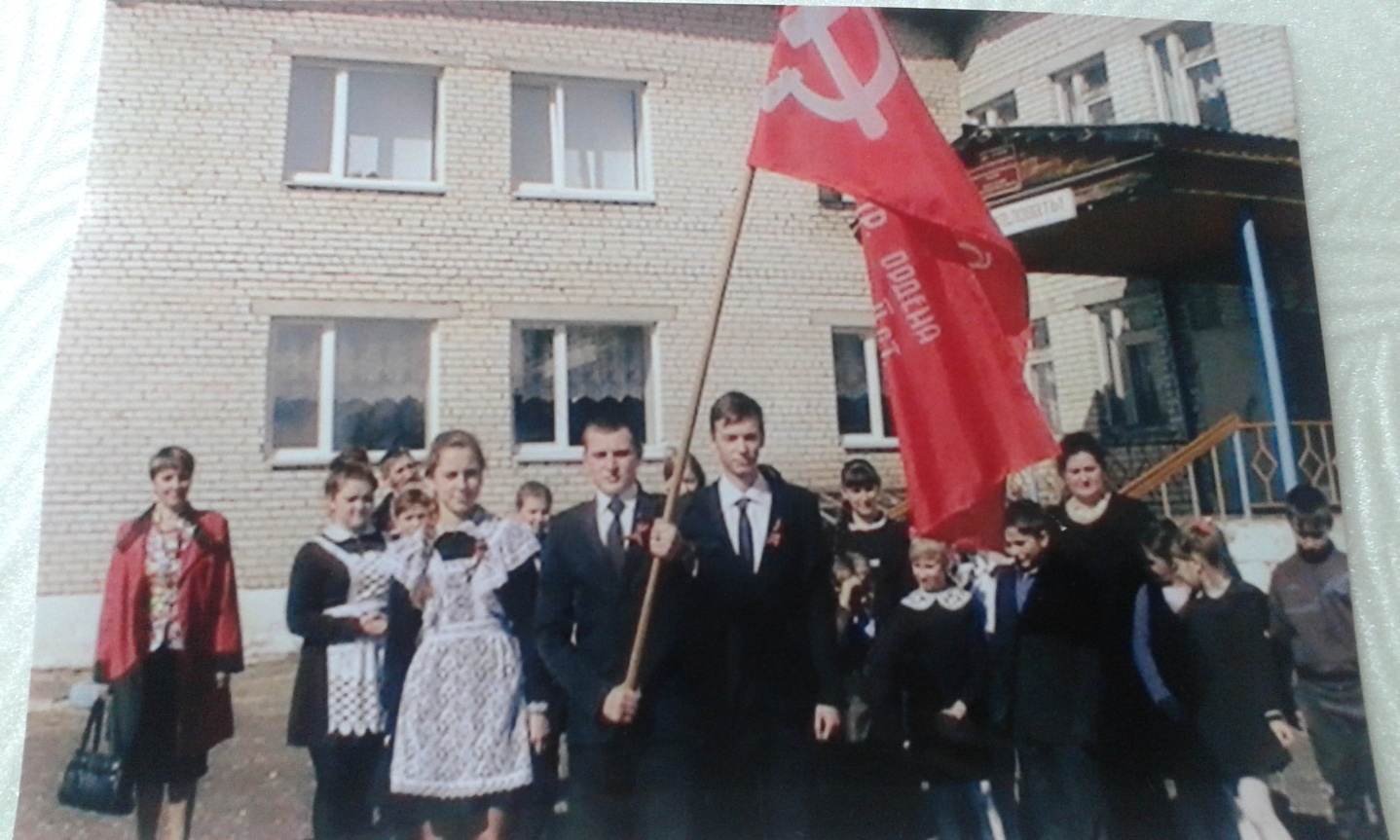 Я гражданин страны Великой
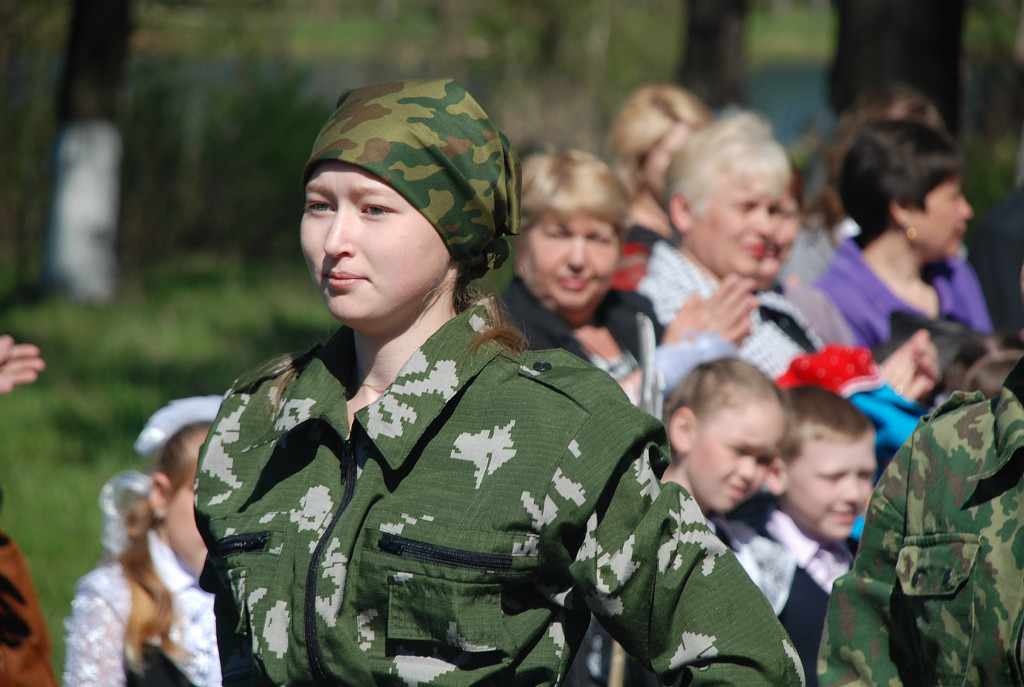 Контрадмирал Федорин Виталий Михайлович
Ракетная стрельбас  « Макушки Мира».
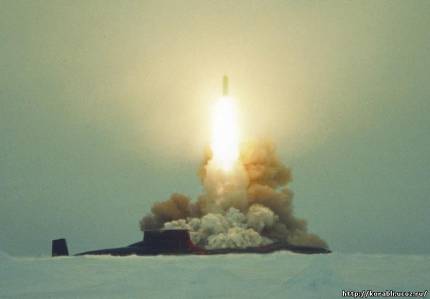 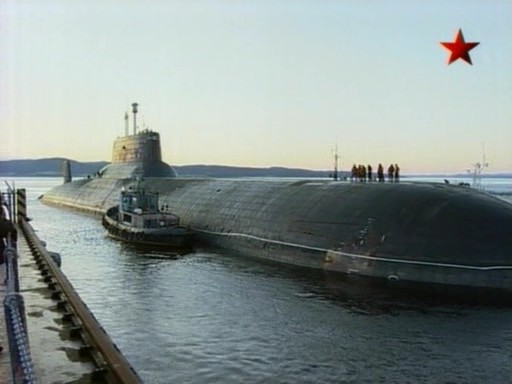 АКАДЕМИК РОССИЙСКОЙ ГЛУБИНКИКаблов Евгений Николаевич
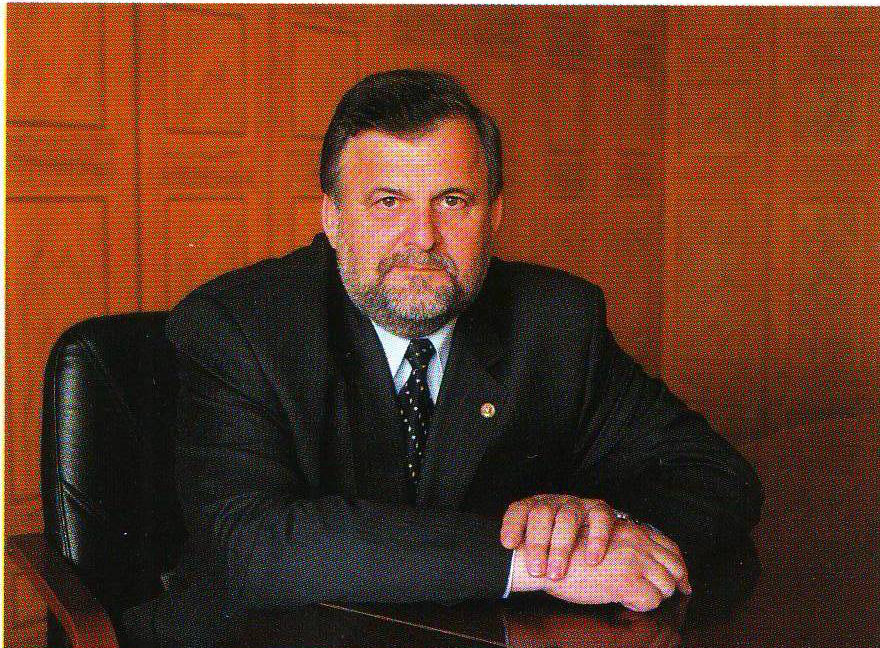 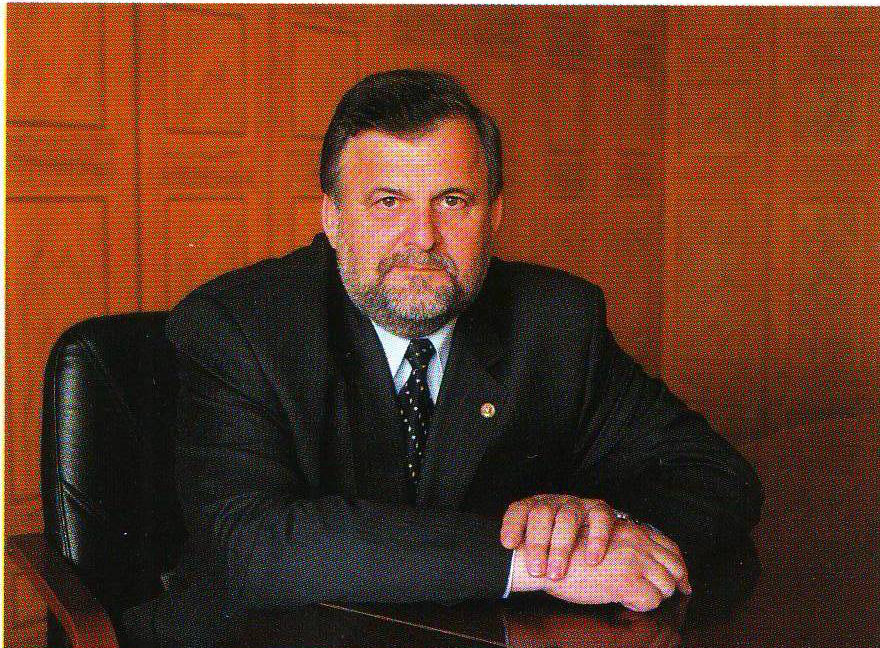 Директор ВИАМКаблов Евгений Николаевич
Наши самолеты сражаются с ИГИЛ
Россия от Калининграда до огненных Курил
Сохранить красу земную!Должен я, и должен ты!
Посадка саженцев сосны
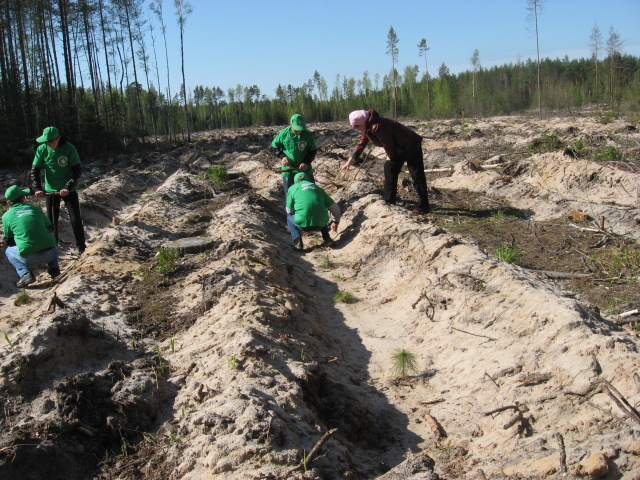 Зелёная весна - 2015
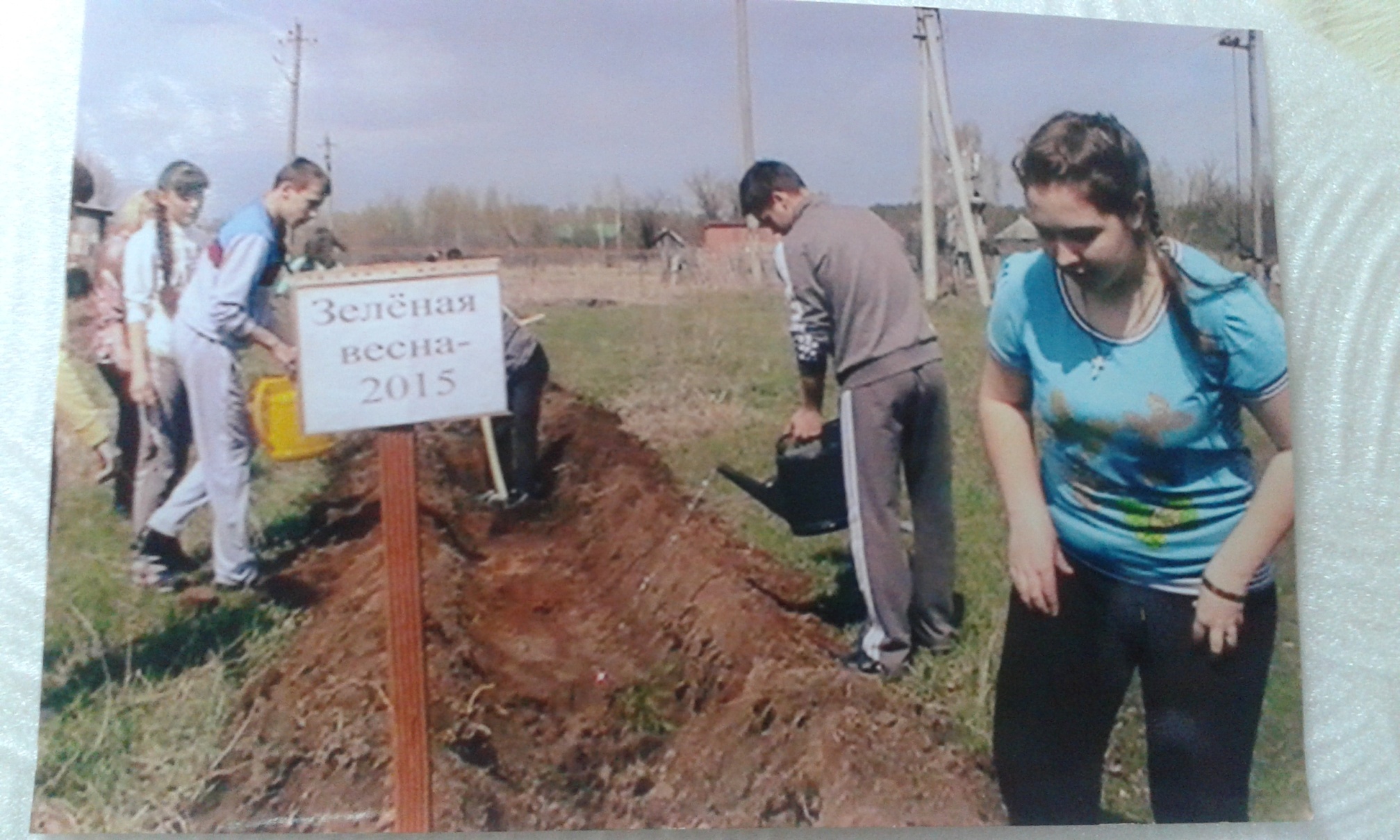 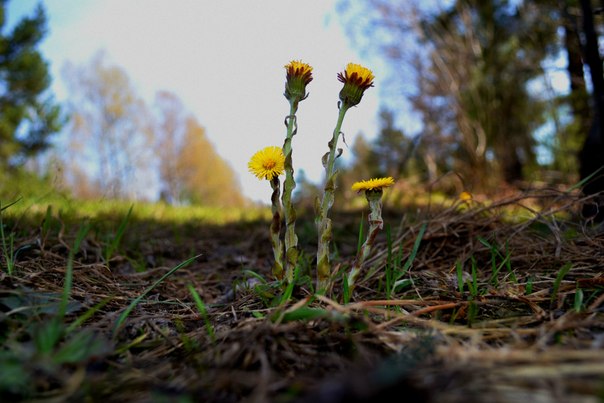 Уход за родником
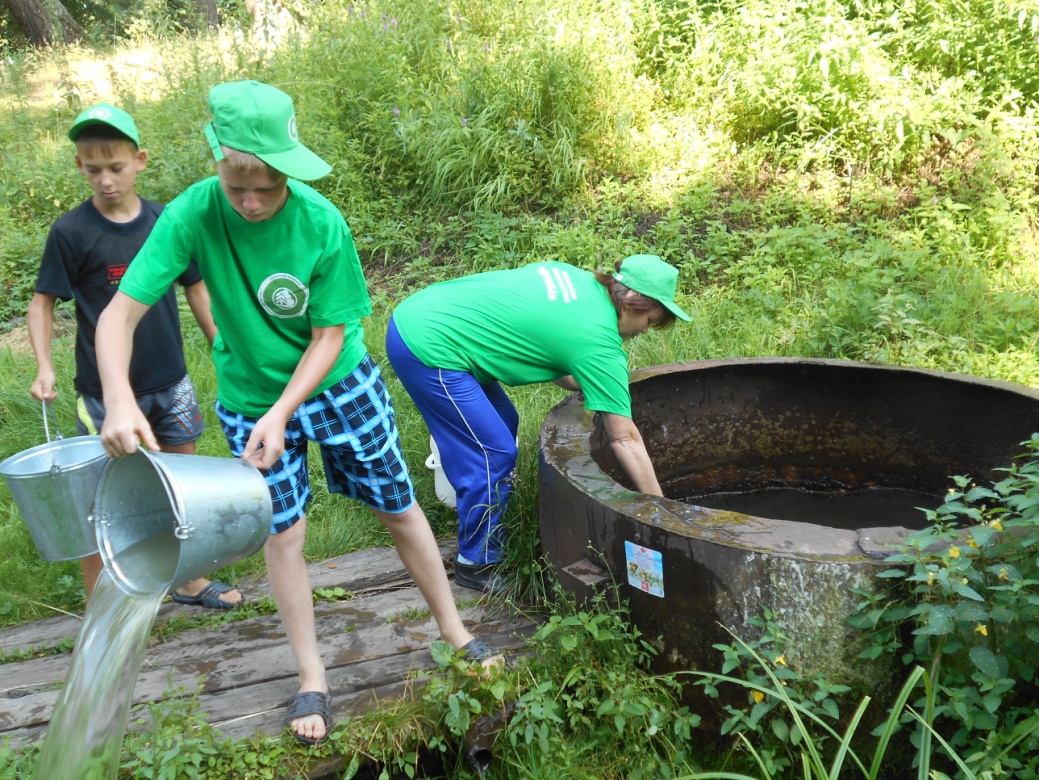 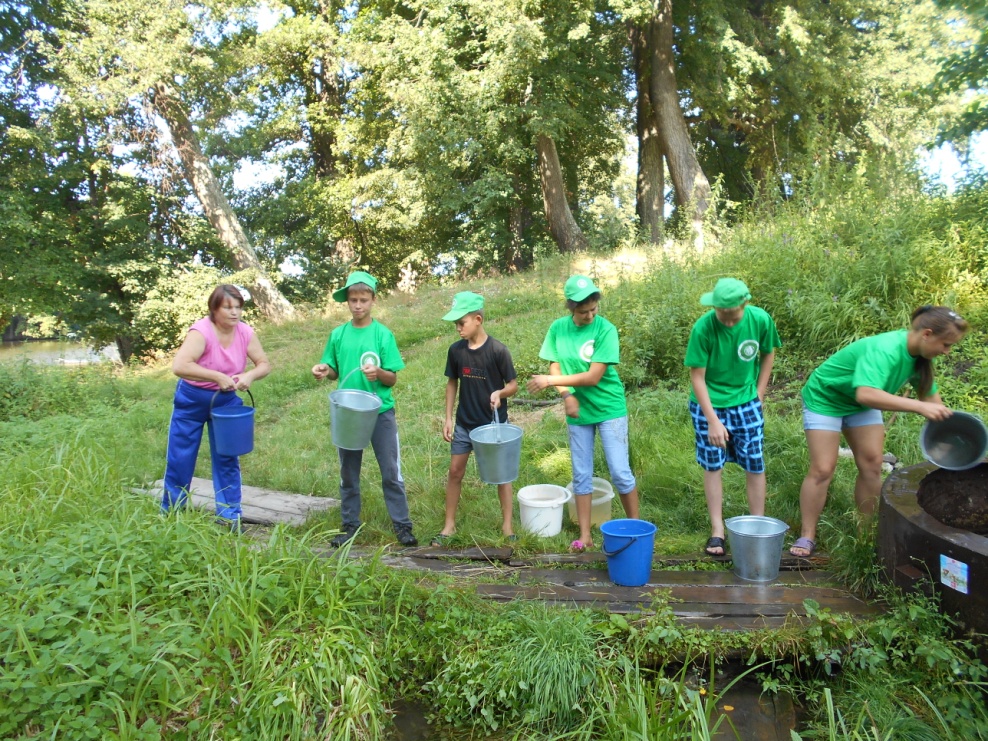 Сохраним Россию!
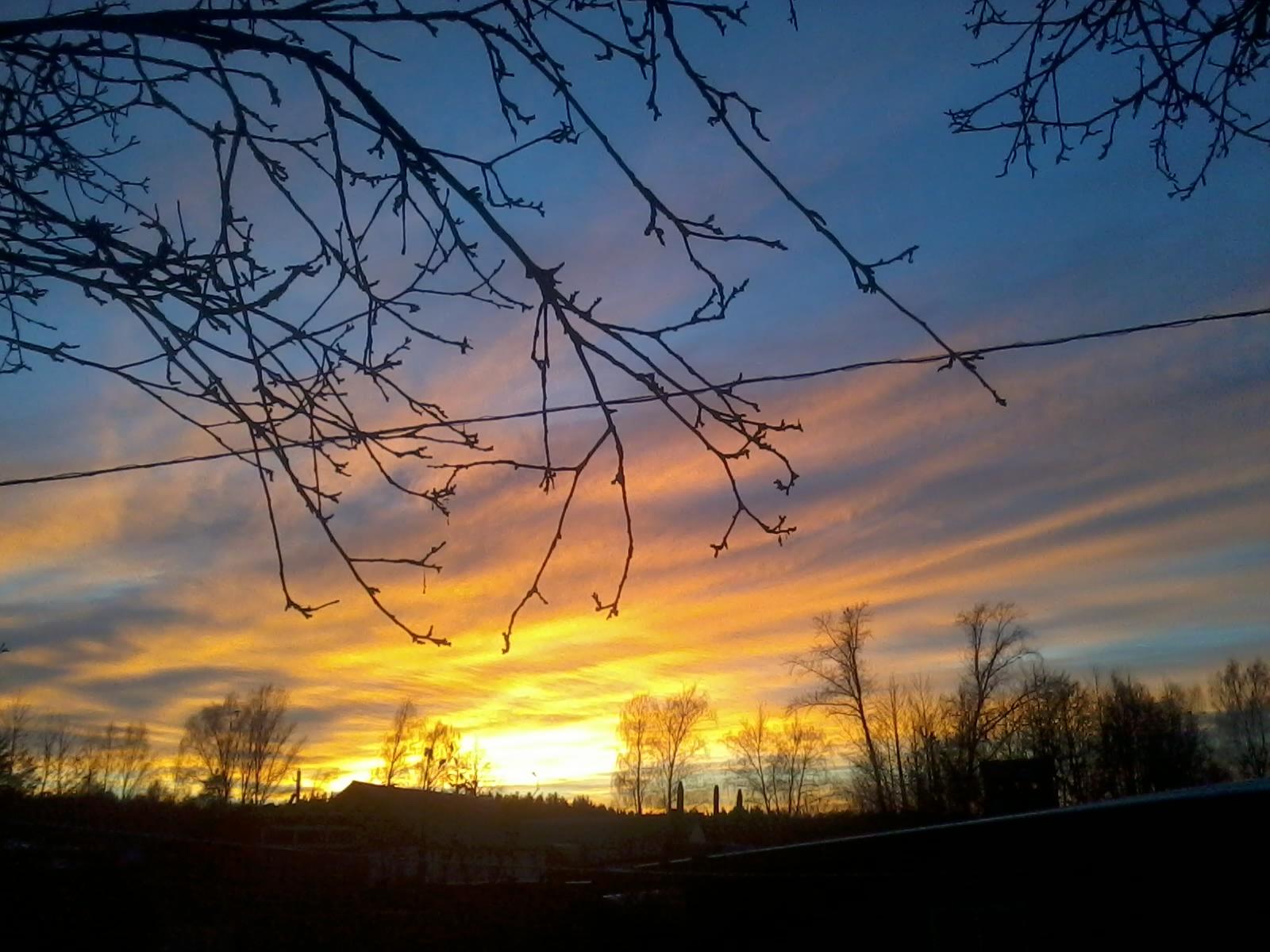 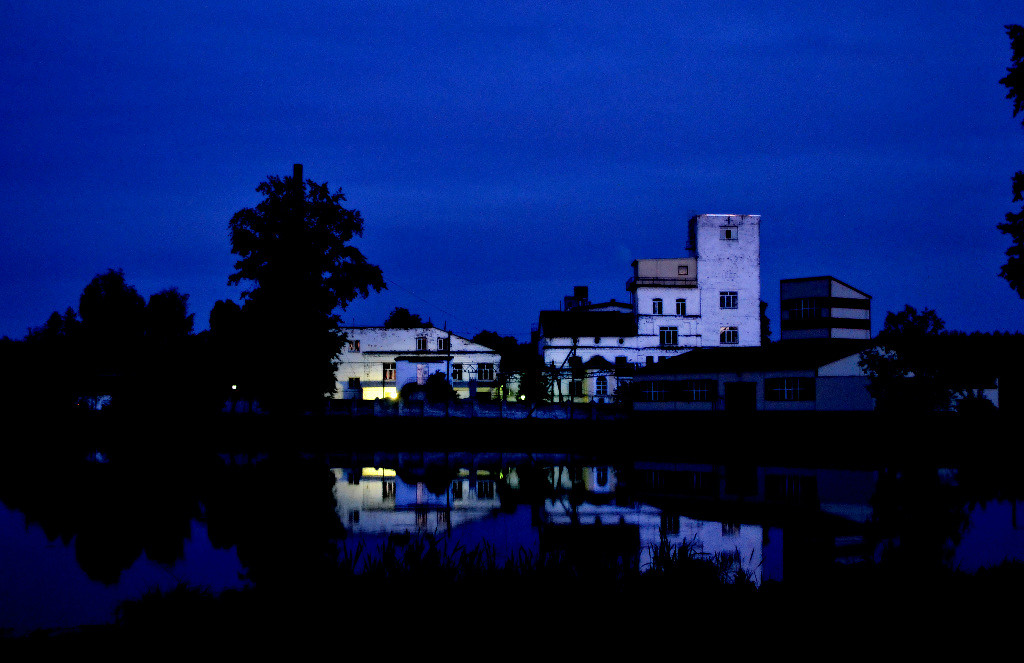 Метель
Помощь ветеранам войны и труда   в уборке снега
С маленькой капельки берут начало большие реки
Уборка парка
Мы любим трудиться
Работа на пришкольном
участке
Очищается берег пруда
Бегунова Вера в составе команды «Удачница» на чемпионате Мордовии по мини-футболу
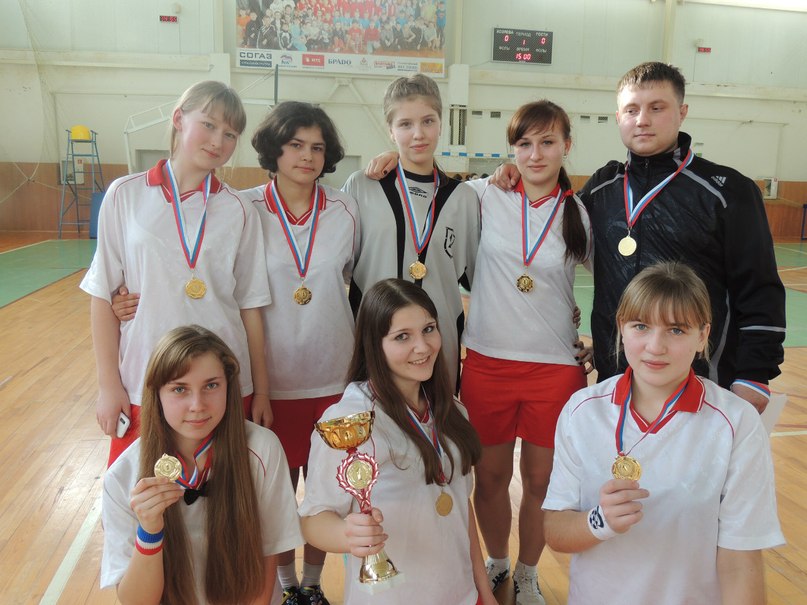 Путеводная звезда
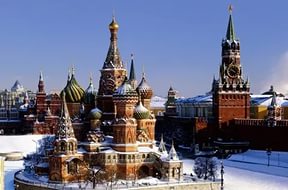 Пенье птичье
Ведь в малом кроется Величие
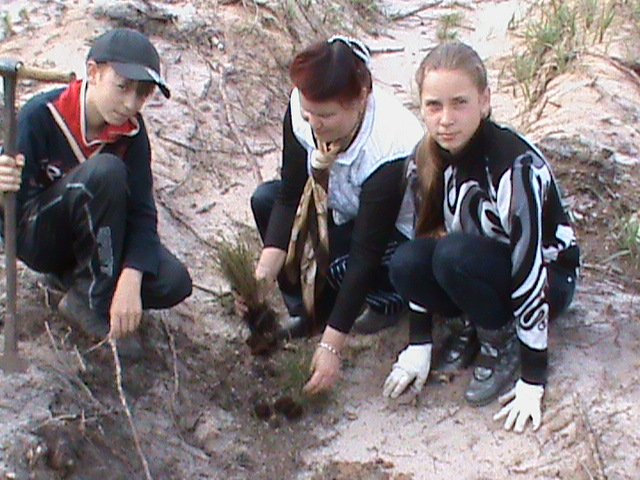 Беречь Россию – я готов!
Сохранить поселок Дачный – я готов!
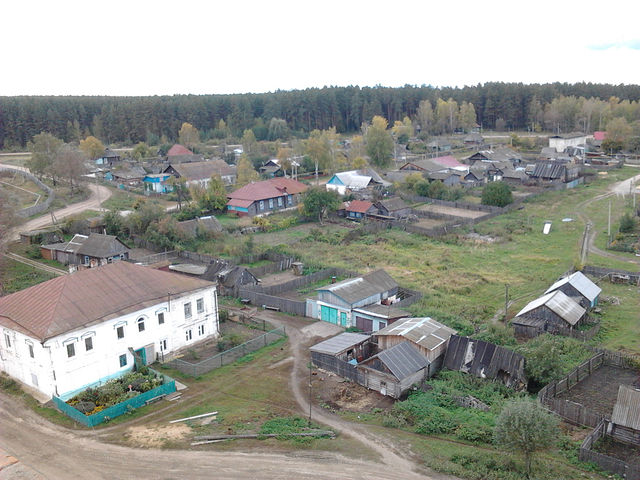 Людей сердечно уважать, радушно в гости приглашать
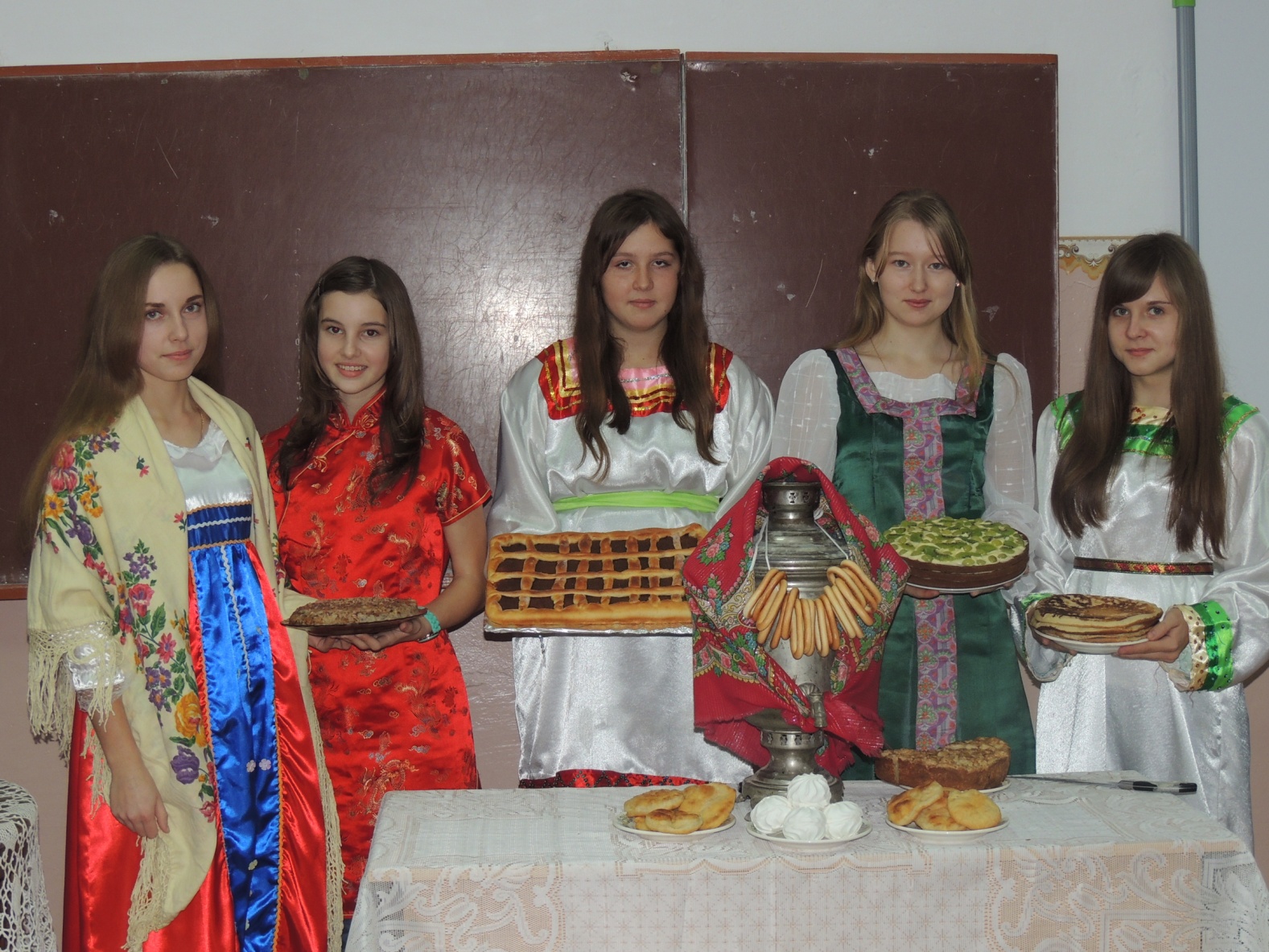 Я – гражданин России
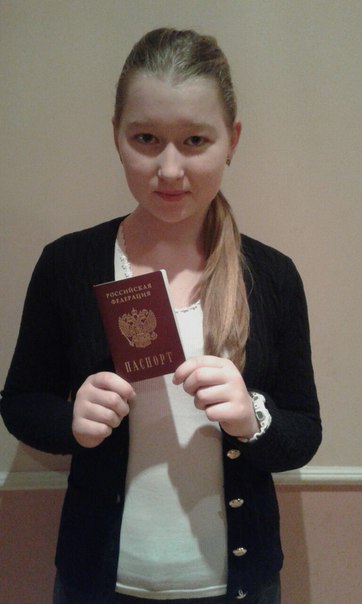 Берегите Россию !
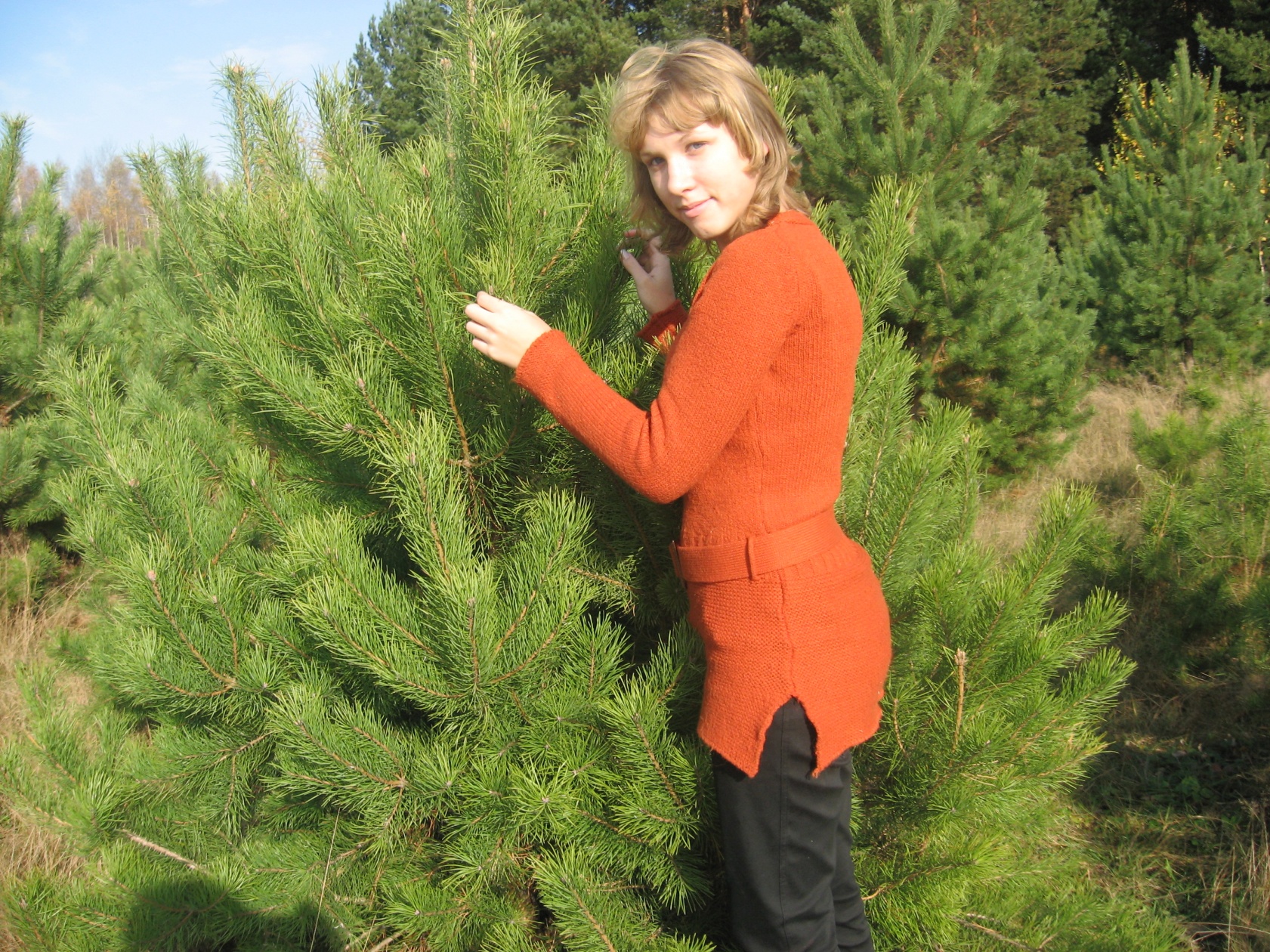 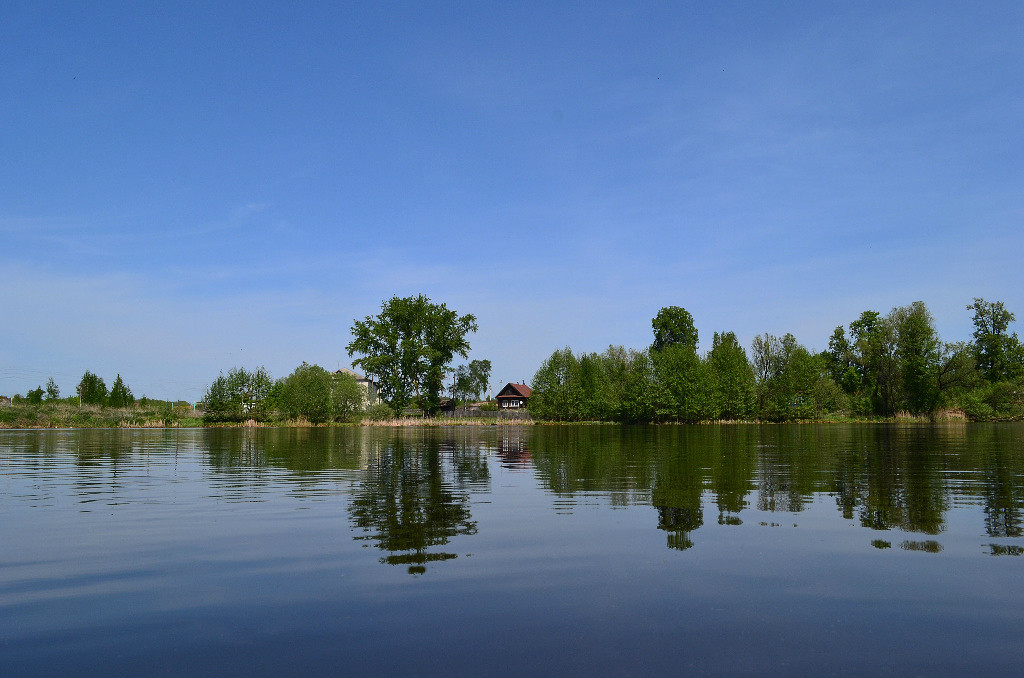 Жизнь прекрасна!
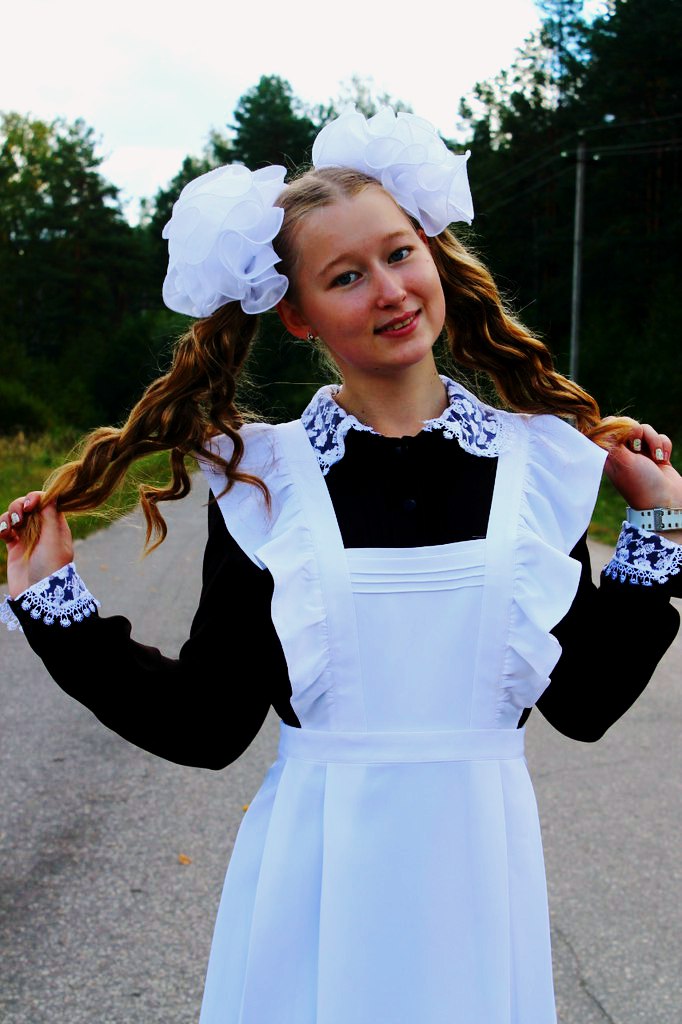 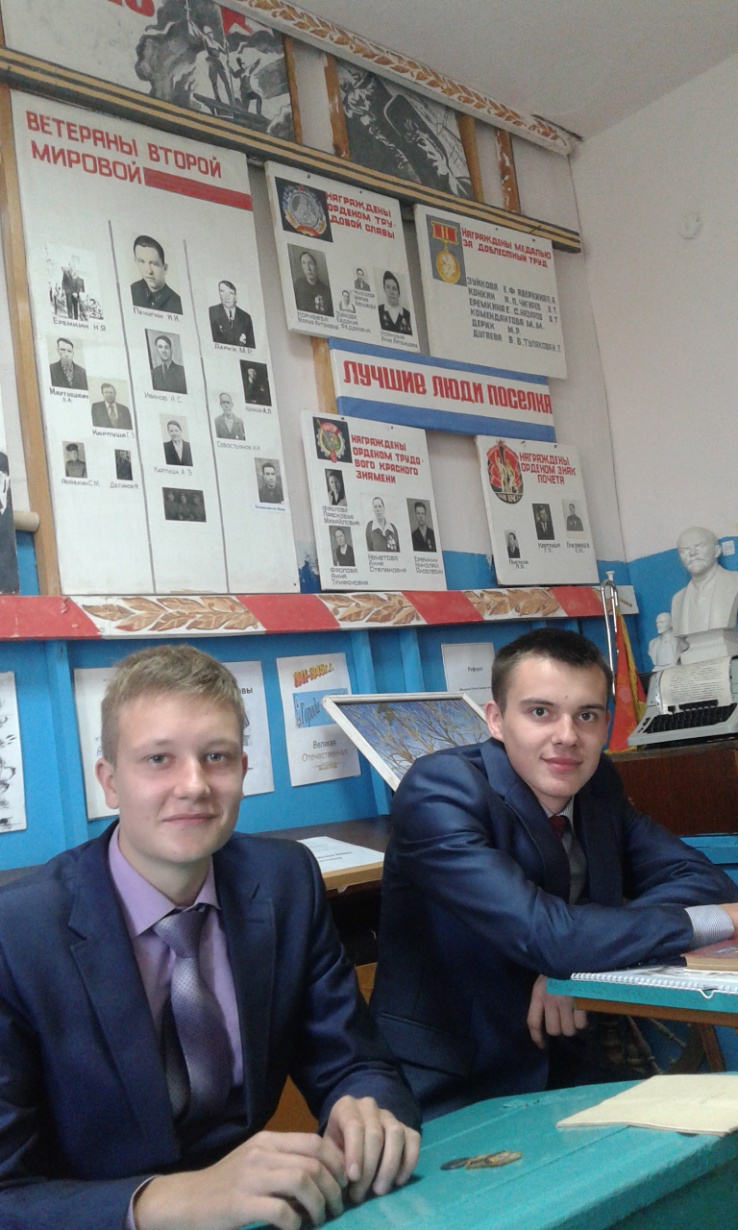 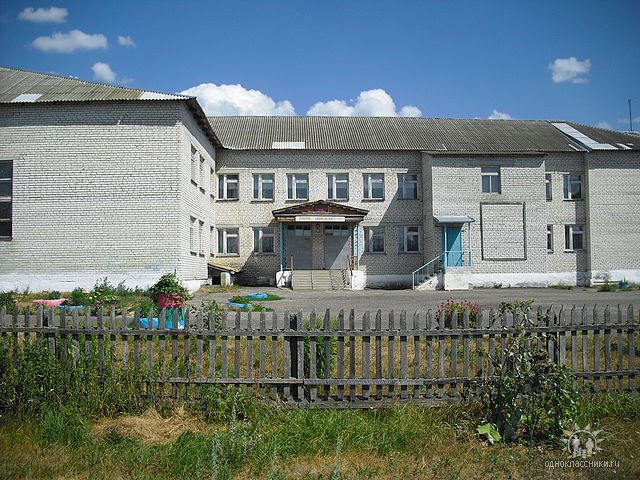 Берегите Россию!
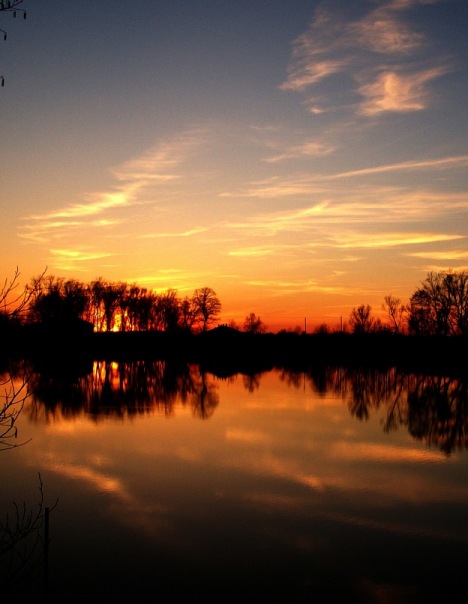